Ас қорыту жүйесі
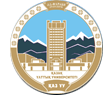 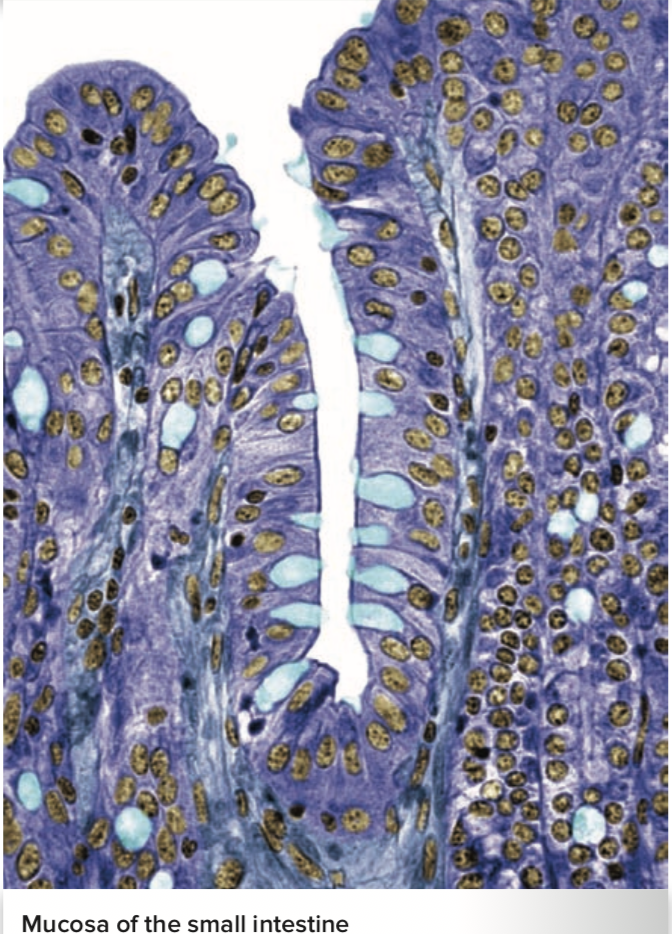 Al-Farabi Kazakh National University
Higher School of Medicine
Жіңішке және тоқ ішектер
Figure from: Saladin, Anatomy & Physiology, McGraw Hill, 2018
IIIбөлім
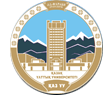 Al-Farabi Kazakh National University
Higher School of Medicine
НӘТИЖЕЛЕРДІ ОҚЫТУ
Сабақ нәтижесінде сіз:
ащы ішектің жалпы және микроскопиялық анатомиясын сипаттаңыз;
аш ішектің шырышты қабаты асқазаннан қалай ерекшеленетінін айтып, айырмашылықтардың функционалдық маңыздылығын түсіндіріңіз;
контактілі ас қорытуды анықтаңыз және оның қай жерде пайда болатындығын сипаттаңыз; және
ащы ішекте пайда болатын қозғалыс түрлерін сипаттаңыз.
қоректік заттардың әрбір негізгі класының химиялық жолмен қорытылатындығын сипаттаңыз,
қатысатын ферменттерді атаңыз және осы ферменттер арасындағы функционалдық айырмашылықтарды талқылаңыз;
қоректік заттардың әр түрінің ащы ішекке қалай сіңетінін сипаттаңыз.
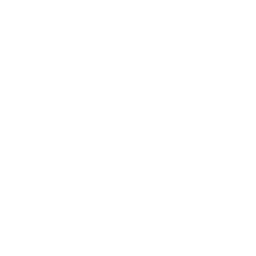 Жалпы анатомия
іш қуысының көп бөлігін асқазан мен бауырдан төмен толтыратын ширатылған масса
Жіңішке ішек 3 бөлікке бөлінеді:
duodenum 
jejunum
ileum 
Илеоцекальды қосылыс – аш ішектің соңы болып табылады
илеоцекальды қақпақша - ішектің жуан бұлшық еттерінен пайда болатын сфинктер
Жіңішке ішектің үш аймағын және олардың ұзындықтары мен гистологиялық айырмашылықтарын сипаттаңыз?
4
Қанайналымы
жоғарғы мезентериалды артерия 12-ден 15-ке дейін ішек қабырғасына апаратын jejunum
және ileum артерияларын тудырады
Осы артериялардың тармақтары бөртпелердегі капиллярлық төсектерді тудырады, мұнда қан липидтерден басқа барлық сіңірілген қоректік заттарды жинайды.
Осы жерден қан басқа мезентериялы веналар массивіне ұласады, олар жоғарғы мезентериялық венамен өтіп, көкбауыр венасымен қосылып, содан кейін бауыр портал жүйесіне ағып, қоректік заттармен бауырға қарай бағытталады.
5
Жіңішке ішек
Copyright © The McGraw-Hill Companies, Inc. Permission required for reproduction or display.
                                              Figure from: Saladin, Anatomy & Physiology, McGraw Hill, 2018
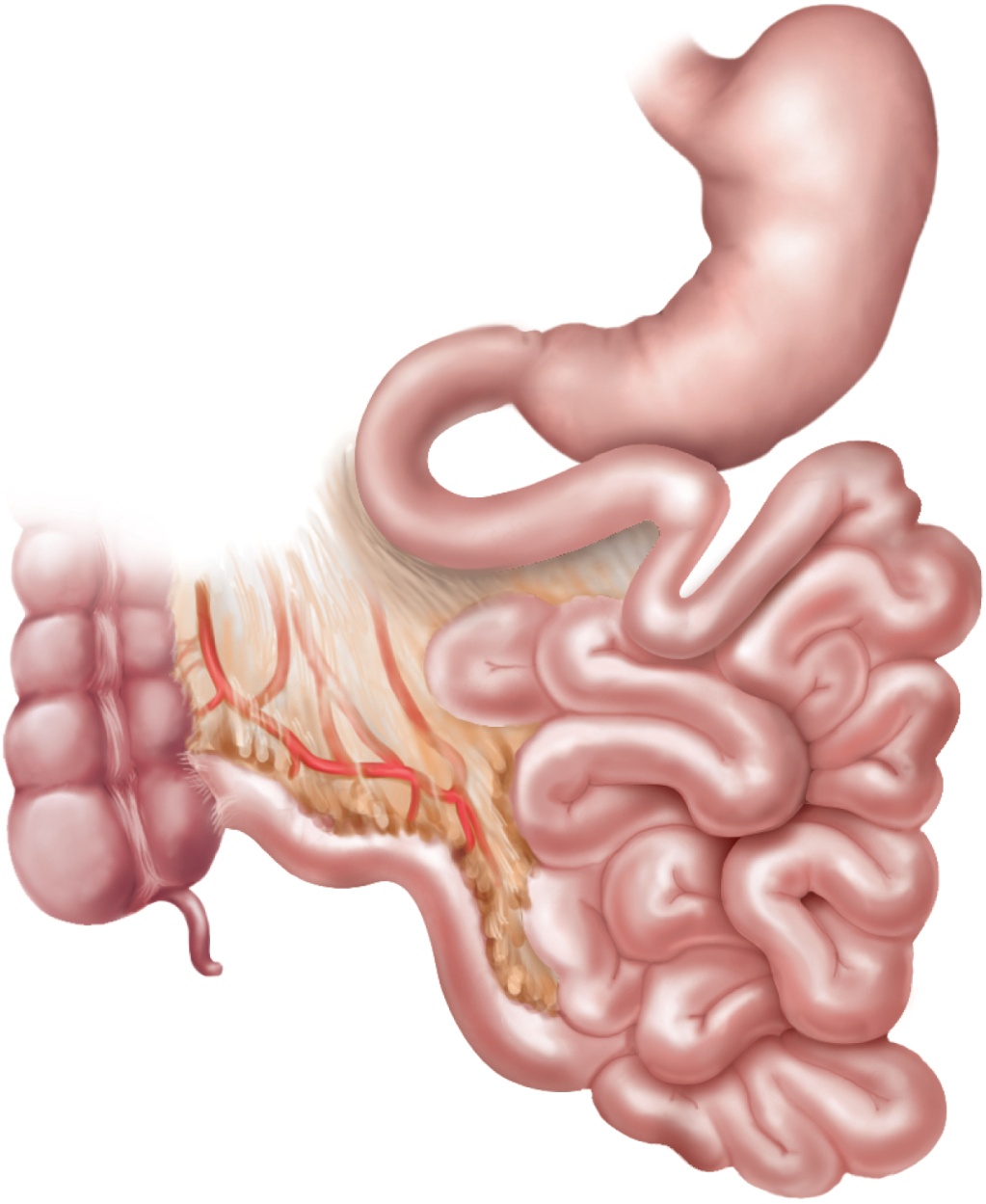 Stomach
Duodenum
Duodenojejunal
flexure
Jejunum
Ascending
colon
Mesentery
Ileocecal
junction
Cecum
Appendix
Ileum
6
Микроскопиялық анатомия
тін қабаттарында қоректік заттардың қорытылуы мен сіңуіне арналған модификациялары бар
люмен
сыртқы бұлшықет
ішкі бетінің үлкен ауданы
үлкен ұзындық және ішкі бүктемелердің немесе проекциялардың үш түрі
дөңгелек бүктемелер (plicae circulares)
villi
          - микро-асқазан-ішек криптілері (Либеркохеннің крипталары)
         - он екі елі ішек бездері
         - қорғаныс лимфоциттері
7
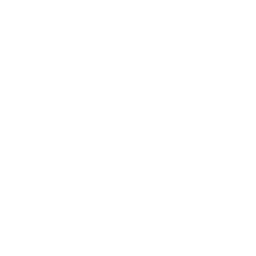 Ішек секрециясы
Ішек крипталары күніне 1-ден 2 л ішек шырынын бөледі
Ащы ішектің щеткалы шекара ферменттерін және олардың қызметтерін сипаттаңыз?
8
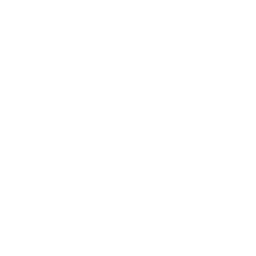 Ішектің қозғалғыштығы
Аш ішектің қызметтерін сипаттаңыз
толғақ?
сегменттеу - ішектің бойында бірнеше жерде стационарлық сақиналық тарылулар пайда болатын қозғалыс
     - кардиостимулятор жасушалары
Перистальтика - ішектің ішек-қарынға қарай біртіндеп қозғалуы.
     - перистальтикалық толқын
       - қоныс аударатын мотор кешені
      - илеоцекальды қақпақша
        - асқазан-ішек рефлексі
9
Copyright © The McGraw-Hill Companies, Inc. Permission required for reproduction or display.
                                              Figure from: Saladin, Anatomy & Physiology, McGraw Hill, 2018
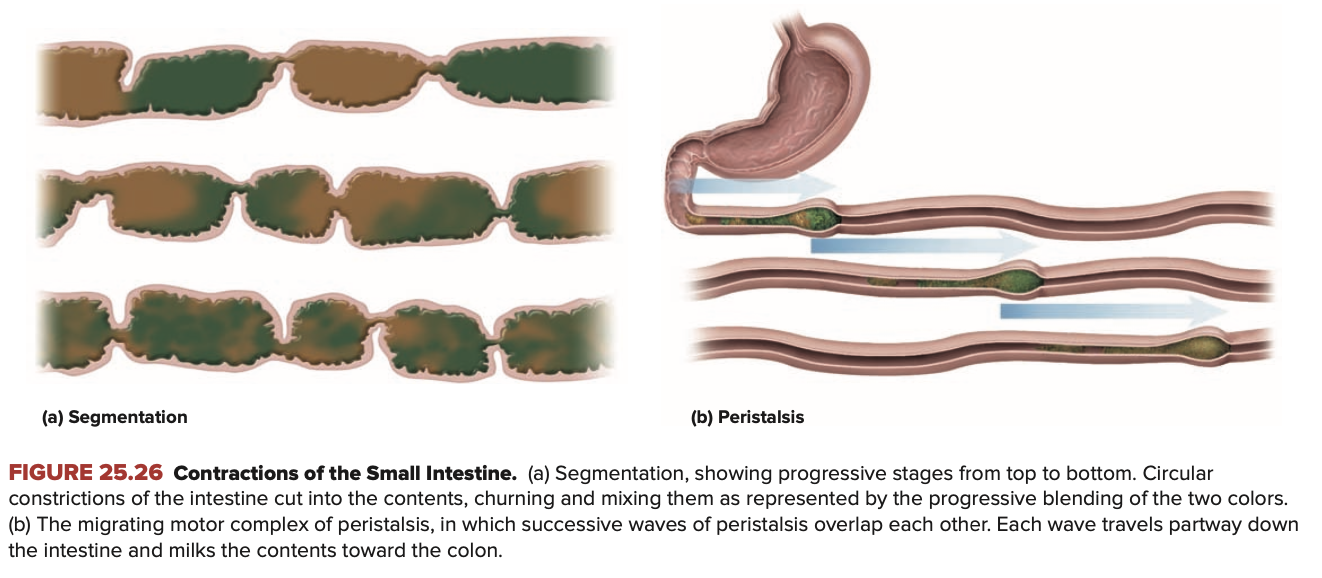 10
Химиялық ас қорыту және сіңіру
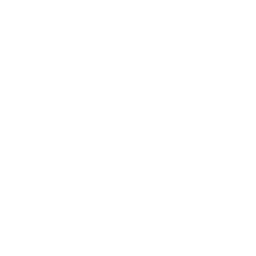 Көмірсулардың қорытылуы
крахмал - ең сіңімді көмірсу
олигосахаридтер
дисахарид мальтозасы
глюкоза
Ауыздан жіңішке ішекке дейін көмірсулардың қорытылу кезеңдерін сипаттаңыз?
11
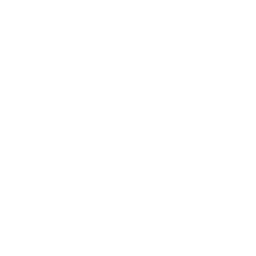 Көмірсулардың сіңірілуі
Сіңіретін жасушалардың плазмалық мембранасында моносахаридтерді щетка шекарасындағы ферменттер бөліп шығарған бойда сіңіретін көлік ақуыздары бар.
Моносахаридті ішектің шырышты қабығымен сіңіру механизмдерін сипаттаңыз?
12
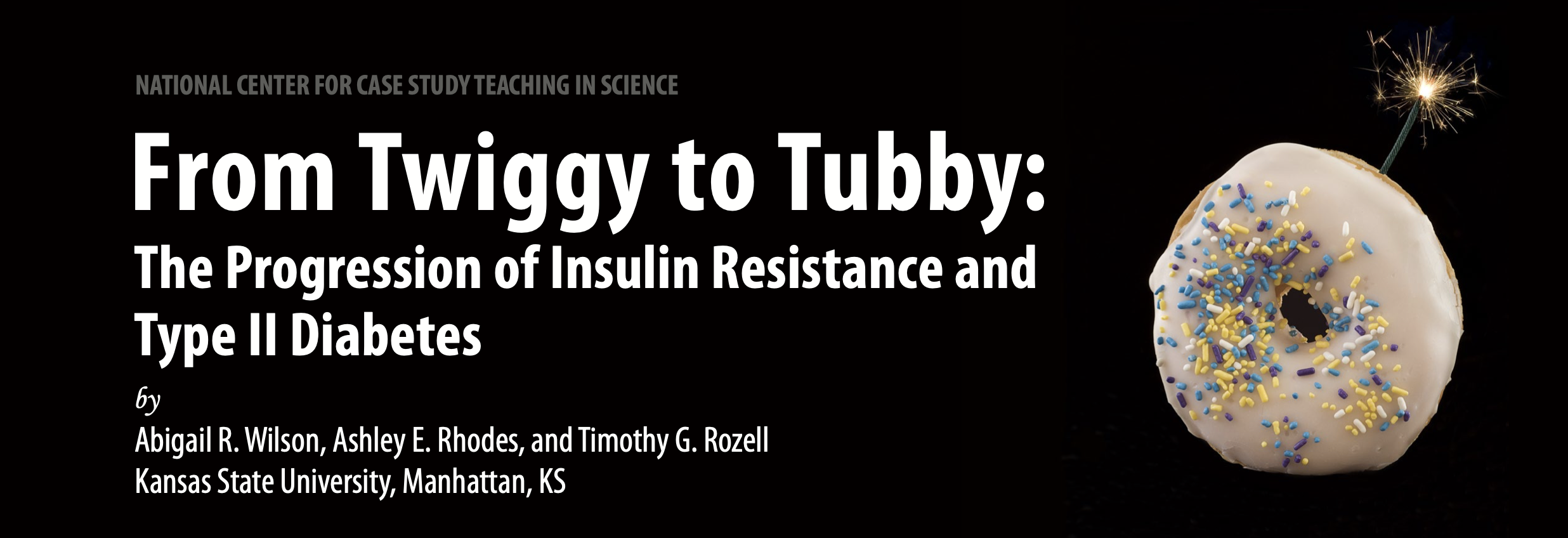 Глюкозаның қорытылуы және сіңірілуі
Тимми есінде қалғанша тым арық болған; ол мектепте ерте өсе бастады, бірақ 6 ́2-ге дейін тоқтағанына қарамастан, достары мен отбасы оны салмағы 160 фунт деп бұтақ болған деп аяусыз мазақ етті. оның дене бітімі орта мектепте барлық спортшылардың ең жоғары тік секірісіне қол жеткізуге ықпал етті және ол өте жақсы үйлестірілген. Тимми баскетбол командасын орта мектепте бірінші курс студенті ретінде құрды және төрт жыл бойына стартер болды, бірінші топтық конференцияны өзінің кіші және үлкен жылы етті. Өзінің спорттық жетістігіне қарамастан, ол көбінесе бұл атауды естіп, соншалықты арықтау туралы әзілдерді естіді және мүмкіндігінше көп калория жинады. Шындығында, орта мектепте Тимми өз тағамдарын құрамындағы көмірсулардың мөлшеріне қарай таңдады. Ол күніне кем дегенде төрт ірі энергетикалық сусын ішіп, үлкен пицца мен бір қорап пончикті түскі ас кезінде ішіп, бір-екі отбасылық көлемдегі картоп чипсаларын тіскебасар етті, ал оның күнделікті жұмысы шоколад сүті мен орео печеньелерінен тұратын. Ол орта мектепте жұлдызды баскетболшы болған кезде, оның бойымен оған кішігірім мектептер мен кіші колледждердің бірнеше стипендиялары қалды. Алайда, Тиммидің басты арманы хирург болу еді, сондықтан ол барлық стипендиядан бас тартып, үлкен университетке дейінгі алдын-ала бағдарламамен оқуды таңдады.
14
Глюкозаның қорытылуы және сіңірілуі
бұл Тиммидің өміріндегі маңызды сәт, ол глюкозаны тиімді метаболиздей алады. Тимми өте белсенді болғандықтан, оның денесіндегі жасушалар белсенді өмір салтын ұстану үшін глюкозаны салыстырмалы түрде жылдамдықпен энергия алу үшін пайдаланады. Тиммидің әлі жас, белсенді және сау кезінде глюкозаны тұтынуы туралы толығырақ қарастырайық.
Көмірсулар организмдегі энергия өндірісі үшін маңызды болса, біздің көпшілігіміз Тимми сияқты тым көп көмірсутектерді тұтынады. көмірсулардың екі негізгі түрі: қарапайым көмірсулар, немесе моносахаридтер мен дисахаридтер және күрделі көмірсулар немесе полисахаридтер.
Көмірсулардың ағзадағы жасушаларға қол жетімді Te процесі тамақтың аузынан өңеш арқылы, асқазанға және ең соңында химиялық асқорыту мен сіңірілу жолдары жүретін аш ішекке ауысуынан басталады. Асқорыту - бұл қоректік заттардың химиялық немесе механикалық ыдырауы, ал сіңіру дегеніміз - қоректік заттардың организмге ең қарапайым түрінде қозғалуы, бұл ең алдымен аш ішекте пайда болады, бірақ кейбір сіңуі ауыз қуысының шырышты қабаты арқылы да болуы мүмкін.
15
Глюкозаның қорытылуы және сіңірілуі
Механикалық бұзылу - бұл тағамның физикалық бұзылуы, оған тамақ тістермен немесе асқазанның бұлшықет қабаттарымен ұнтақтау кіреді. Химиялық ыдырау үшін байланыстарды бұзу үшін ферменттер қажет, мысалы, полисахаридтердің моносахаридтерге және дисахаридтерге ыдырауы. Көмірсулардың көп бөлігі ұйқы безі мен ішектің шырышты қабатынан бөлінетін ферменттер арқылы жіңішке ішекте қорытылатын болса, аз мөлшерде химиялық ас қорыту сілекей амилазасы арқылы ауыз қуысының шырышты қабығында да болады. Көмірсулардың эффективті қорытылуы қарапайым көмірсулардың, мысалы, моносахаридті глюкозаның, энтероциттер деп аталатын ішек эпителий жасушаларына сіңуіне мүмкіндік береді.
Глюкоза көптеген, көптеген тағамдарда, тіпті тәтті дәмі жоқ тағамдарда болады. Глюкоза - үлкен, полярлы, суда еритін молекула, сондықтан жасуша мембранасы арқылы тасымалданатын мембраналық белоктарсыз пассивті түрде тарала алмайды. Моносахаридтер, глюкоза сияқты, энтероциттер арқылы өткеннен кейін, олар жасушадан тыс суыққа (ЭКФ) және жеңілдетілген диффузия арқылы қанға таралады. Ақырында, олар қан арқылы бүкіл денеге, мысалы, ATP және гликоген деп аталатын энергия немесе энергия жинақтау үшін бұлшықет жасушалары сияқты жасушаларға өтеді.
16
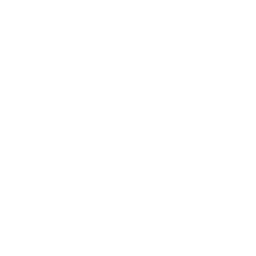 Полисахаридтің АІЖ арқылы ішке қабылдағаннан бастап моносахарид пен дисахаридтің қанға сіңуімен аяқталатын жерін көрсететін блок-схеманы толтырыңыз?
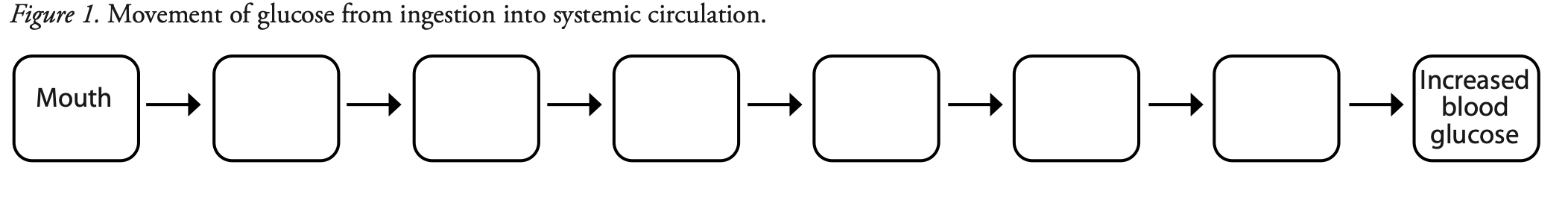 17
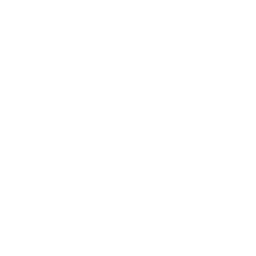 Полисахаридтердің ыдырауына қатысты механикалық және химиялық қорыту процестерін салыстырыңыз және салыстырыңыз. Осы процестердің әрқайсысы АІЖ қай жерінде пайда болады және бұл процестерге не кіреді?
18
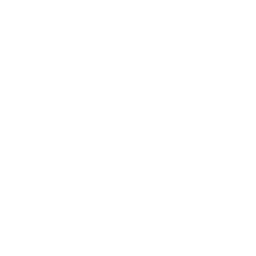 Күрделі көмірсулардан гөрі қарапайым көмірсулардан тұратын диета АІЖ мен энтероциттерге глюкозаның сіңуіне қалай әсер етеді?
19
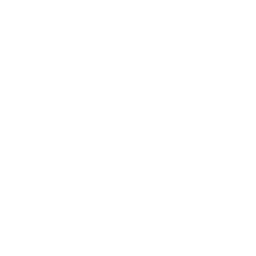 Егер көмірсулар АІЖ тиімді сіңірілмесе, қандағы глюкоза деңгейіне не болуы мүмкін?
20
Глюкозаның қорытылуы жіне сіңірілуі
Тимми ауыр баскетбол ойынын ойнағаннан кейін, ол үлкен шоколадты сүт коктейльімен салқындағанды ұнатады. Жаттығудан кейінгі сүт коктейлін ішкен сайын, ол көп ұзамай өзінің жаңа қуат деңгейіне ие болғандай баскетбол ойынына дайын болатынын байқады. Оның бұлшық еттері жақсы сезінді және ол көп нәрсеге дайын болды. Балмұздақ рәсімінен кейін Тиммидің күш-қуатының жарылуын ескере отырып, біз оның глюкозаны сіңіріп, сіңіріп, сіңіре алды және бұл глюкозаны бұлшықет жасушаларының ішіндегі энергия үшін пайдаланды, оған жүгіру, тамшылау, және т.б. баскетбол ату.
21
Глюкозаның қорытылуы және сіңірілуі
Көмірсулар олардың мономерлеріне бөлінгеннен кейін, сіңіру процесі басталуы мүмкін. Натрий глюкозасымен байланысты транспортер (SGLT-1) глюкозаны кіші ішектің люминесінен энтероциттер деп аталатын ішек эпителиалдық жасушаларына сіңіру үшін қолданылатын алғашқы тасымалдаушы болып табылады. SGLT-1 өзінің атымен көрсетілгендей, натрийді де, глюкозаны да бір уақытта қозғалтады, оны симпатор етеді. Көптеген симпортерлер сияқты, SGLT-1 натрий ішіндегі натрийдің төмен деңгейін ұстап тұру үшін Na + / K + сорғыларының жұмысына сүйенеді. Tese сорғылары энтероциттердің базолитті мембранасының бойында орналасқан және клеткаға K + айдау кезінде натрийді жасушадан үздіксіз айдау үшін ATP қолданады. Глюкоза энтероцитке SGLT-1 арқылы енгеннен кейін, ол базолералды мембранада орналасқан GLUT2 деп аталатын унипортерлік тасымалдау ақуызы арқылы жасушадан тыс сұйықтыққа (ECF) таралады. GLUT2 сонымен қатар жеңілдетілген диффузияға жол береді, өйткені глюкоза жоғары концентрациядан төмен концентрацияға ауысады.
Люминальды глюкозаның деңгейі өте жоғары болған кезде, мысалы, тамақтандырғаннан кейін, GLUT2 энтероциттердің апикальды жағында орналасқан SGLT-1 тасымалдағыштарына да көмектесе алады. Кейбір GLUT2 тасымалдағыштарының базалық бүйір мембранасынан энтероциттің апикальды мембранасына жасушалық бөлімдер арасындағы транслокациясы немесе қозғалысы глюкозаның сіңуін жоғарылатуға көмектеседі. Энтероцит ішіндегі глюкозаның деңгейі төмен болған кезде глюкоза жасушада әлі де таралады, себебі Na + / K + ATPase сорғылары натрийді жасуша ішіне жіберу үшін энтероциттен натрийді үнемі сорып алады және осылайша SGLT-1 арқылы глюкоза мен натрийді тартады.
22
Глюкозаның қорытылуы және сіңірілуі
Еске салайық, Тимми өзінің шоколадты сүт коктейліндегі глюкозаны сіңіргеннен кейін, ол күш-қуат алып, баскетболдың кезекті турында ойнауға дайын. Тимми өзінің диетасынан глюкозаны тиімді сіңіре алғанша, ол оның қанына түсіп, дененің жасушаларына, оның ішінде ұйқы безінің бета-жасушаларына дейін барады. Ұйқы безінің бета-жасушалары қандағы глюкозаны алған кезде инсулинді босату арқылы жауап береді. Тис гормоны қанда тарайды және инсулин рецепторы бар кез-келген жасушаға қандағы глюкозаны алу туралы сигнал береді. Инсулин кейбір жасушаларда глюкозаны сіңіру үшін қажет; бұлар инсулинге тәуелді жасушалар деп аталады, оларға қаңқа бұлшық ет жасушалары мен адипоциттер немесе май жасушалары жатады. Инсулинге тәуелсіз тіндер глюкозаны инсулинсіз сіңіре алады; Бұған бұлшық ет жасушаларын, нейрондар мен глиальді жасушаларды, гепатоциттерді немесе бауыр жасушаларын жаттығулар жасау жатады. Біз бұл процестің қалай жүретінін түсіну үшін қаңқа бұлшықет жасушасын үлгі ретінде қолданамыз.
Қаңқа бұлшықет жасушаларында инсулин рецепторлары сарколемма мен т-түтікшелерде орналасады. Инсулин өз рецепторымен байланысқаннан кейін, екінші хабар алмасу жолы іске қосылады, ол жасуша ішілік сигнализацияны қосады, нәтижесінде GLUT4 сарколеммаға немесе т-түтікшелерге ауысады. GLUT4 - бұл жинақталатын көпіршіктер арқылы жасуша ішінде сақталатын және қозғалатын көлік ақуызы. Те сақтау көпіршігі сарколеммаға немесе т-түтікке қосылып, GLUT4 тасымалдағыштарын қамтамасыз етеді және глюкозаның қаңқа бұлшықет жасушасына енуіне мүмкіндік береді. Сарколемма немесе т-түтікше ішіндегі GLUT4 экспрессиясы инсулинмен де, бұлшықеттің жиырылуымен де жүреді. Түс, қаңқа бұлшық ет жасушалары инсулинге тәуелді және инсулинге тәуелді емес деп санауға болады. Сарколемма мен т-түтікшелерге GLUT4 транслокациясын не белсендіретініне қарамастан, глюкоза қаңқа бұлшықет жасушасына еніп, АТФ немесе гликоген өндірісі үшін қолданылады.
23
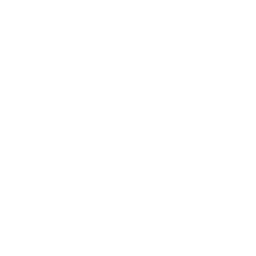 Төмендегі суретте Na + / K + сорғыларын, SGLT-1 тасымалдағыштарын және GLUT2 тасымалдағыштарын белгілеу үшін көрсеткілерді пайдаланыңыз. Он, көрсеткілерді пайдаланып SGLT-1 және GLUT2 тасымалдағыштары арқылы глюкоза мен натрийдің қозғалатын бағытын белгілеңіз.
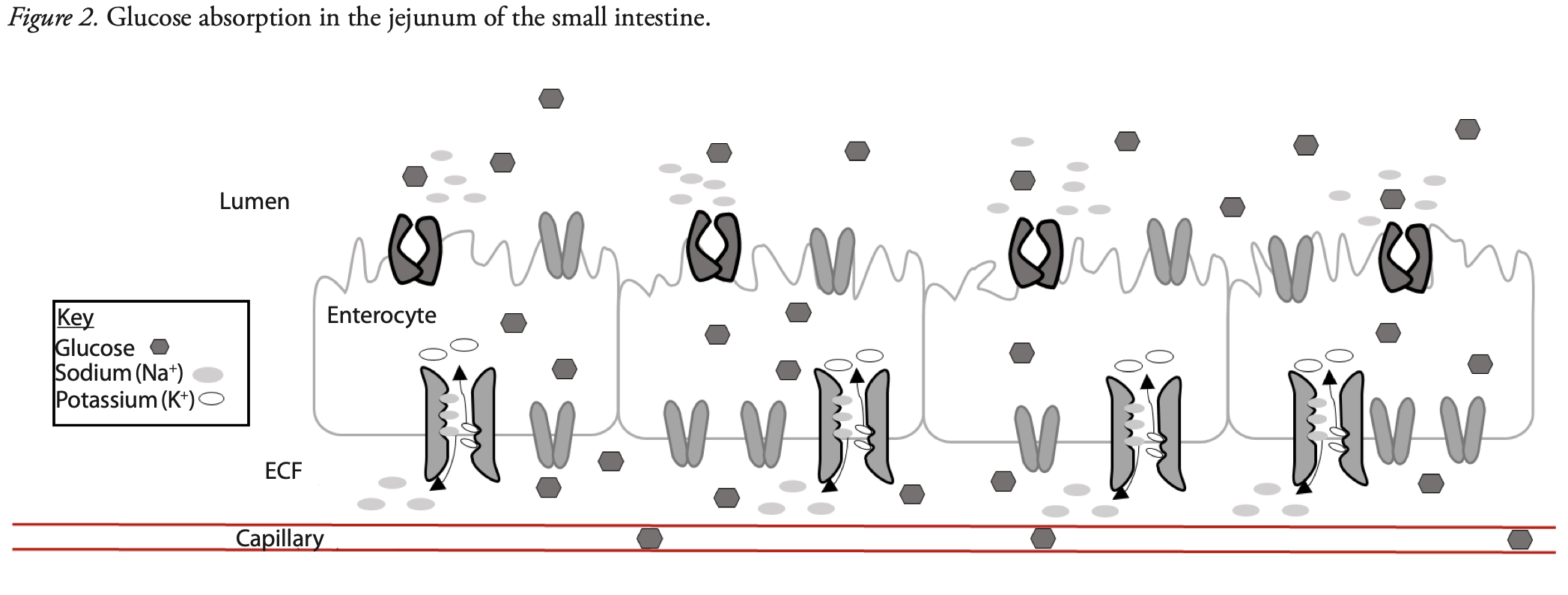 24
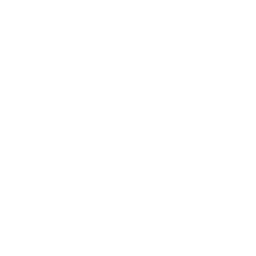 Протеиндер
ащы ішекке сіңетін аминқышқылдары үш көзден келеді:
- тағамдық белоктар
- бір-бірімен қорытылатын ас қорыту ферменттері
- ферменттермен қорытылатын эпителий жасушалары
эндогендік аминқышқылдары
экзогендік амин қышқылдары
протеаздар (пептидазалар) - ақуыздарды сіңіретін ферменттер
асқазанда жұмысын оңтайлы рН 1,5-тен 3,5-ке дейін бастаңыз
пепсин тирозин мен фенилаланин арасындағы кез-келген пептидтік байланысты гидролиздейді
Ауыздан ащы ішекке дейінгі ақуызды қорыту қадамдарын сипаттаңыз?
25
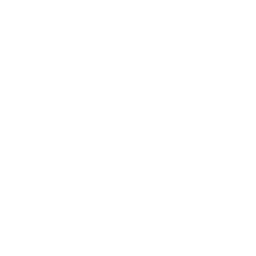 Протеиндердің сіңірілуі
Жасушалардың базальды беткейлерінде амин қышқылдары моносахаридтер сияқты жүреді, олар жеңілдетілген диффузия арқылы жасушадан шығады, вилус капиллярларына еніп, бауыр порталының айналымында жүреді.
Нәрестелердің сіңіргіш жасушалары пиноцитоз арқылы бұзылмаған ақуыздарды қабылдап, экзоцитоз арқылы қанға жібере алады.
Амин қышқылының ішектің шырышты қабығымен сіңу механизмдерін сипаттаңыз?
26
Липидтер
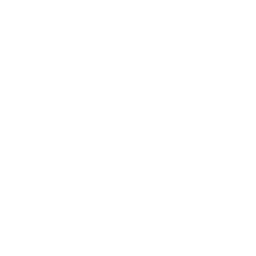 липидтердің гидрофобты сапасы олардың қорытылуын және сіңуін көмірсулар мен ақуыздарға қарағанда күрделендіреді

липаздар - май сіңіретін ферменттер
тілдің ішкі сілекей бездерінен бөлінетін тілдік липаза
панкреатиялық липаза - аш ішекте майлардың көп бөлігі қорытылады
өт
лецитин және өт қышқылдары
Ауыздан ащы ішекке дейінгі майды қорыту қадамдарын сипаттаңыз?
27
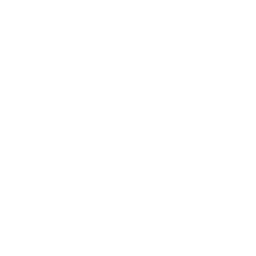 эмульсия тамшылары
Асқазанның күшті антральды сорғысы майды сулы химия арқылы таралған ұсақ тамшыларға бөліп, оның беткі жағын ферментативті әсерге ұшыратады.
Осы процестегі өт қышқылдары мен лецитиннің рөлін сипаттаңыз?
28
Липидті сіңіру
мицеллалар
бауырда жасалған
гидрофильді бүйірлік топтары сыртқа қараған және олардың гидрофобты стероидты сақиналары біріктірілген 20-40 қышқыл молекуласынан тұрады.
өт фосфолипидтері мен холестерол мицелла орталығына диффузияланып, оның өзегін құрайды
мицеллалар өт жолымен он екі елі ішекке өтеді
онда олар майда еритін витаминдерді, көп холестеринді және майдың қорытылуы нәтижесінде пайда болатын FFA және моноглицеридтерді сіңіреді.
олар липидтерді ішектің сіңіргіш жасушаларының бетіне тасымалдайды
липидтер мицеллалардан шығып, плазмалық мембрана арқылы жасушаларға таралады
мицеллалар қайта пайдаланылады, липидтің басқа жүгін алады, оларды сіңіргіш жасушаларға жеткізеді
29
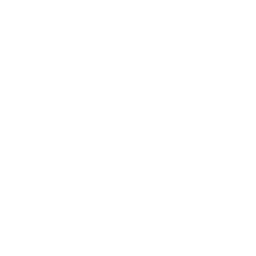 Липидті сіңіру
Хиломикрондар
Гольджи кешенінен болатын диаметрі 75-тен 1200 нм-ге дейінгі тамшылар триглицеридтерді аз мөлшерде холестеринмен біріктіріп, кешенді фосфолипид пен ақуыз қабығымен қаптайды
лимфа жүйесіне бөртпенділердің лактацияларында шығарылады. Олар лимфа сұйықтығы кеуде түтігі арқылы субклавиан тамырына түскенде қанға түседі.
Липидті қайта өңдеудегі эмульсия тамшылары, мицелла және хиломикрондардың айырмашылықтарын сипаттаңыз?
30
Нуклеин қышқылдары және дәрумендер
нуклеин қышқылы
нуклеазалар (дезоксирибонуклеаза және рибонуклеаза) ДНҚ мен РНҚ-ны нуклеотидтерге дейін гидролиздейді

Каймадағы нуклеозидазалар мен фосфатазалар оларды фосфат иондарына, рибоза немесе дезоксирибоза қантына және азотты негіздерге бөледі

Дәрумендер өзгеріссіз сіңеді

майда еритін витаминдер - басқа липидтермен сіңірілген А, Д, Е және К
егер олар құрамында майы жоқ тағамсыз жұтылса, олар мүлдем сіңбейді, бірақ нәжіспен өтіп, ысырап болады

суда еритін витаминдер, В комплексі және С, жай диффузиямен сіңіріледі және B12 асқазаннан ішкі фактормен байланысқан болса
nwkleïn qışqılı
31
Минералдар
минералдар (электролиттер)
жіңішке ішектің бойына сіңеді

Na + қантпен және амин қышқылдарымен тасымалданады

Асқазанда пайда болатын кері хлорид-бикарбонат алмасуымен бикарбонатпен алмасады

қажет болғанда темір мен кальций сіңіріледі
темірді сіңіру бауыр гепцидин гормонымен ынталандырылады
абсорбциялық жасушалар темір иондарын (Fe2 +) байланыстырады және белсенді тасымалдау арқылы ішкі күйге енеді
темір иондарын (Fe3 +) сіңіре алмайды, бірақ асқазан қышқылы темір иондарын сіңірілетін темір иондарына дейін төмендетеді
трансферрин (жасушадан тыс ақуыз) қандағы темірді сүйек кемігіне, бұлшықетке және бауырға тасымалдайды
32
Кальций
кальций ішектің әр түрлі механизмдерімен сіңеді
он екі елі ішектегі белсенді тасымалдау
апикальды жасуша қабығындағы кальций каналдары арқылы енеді
кальбиндин ақуызымен байланысады, сондықтан концентрация градиенті кальций ағынына жағымды әсер етеді
кальций-ATPase және Na + -Ca2 + антипорты арқылы жасуша негізінен қанға белсенді түрде тасымалданады
jejunum мен ішектің эпителий жасушалары арасындағы диффузия

паратгормон - қандағы кальций деңгейінің төмендеуіне жауап ретінде бөлінеді
эпидермис пен бауыр жасаған прекурсорлардан D витаминін синтездеу үшін бүйректі ынталандырады
D дәрумені он екі елі ішектің сіңіргіш жасушаларына үш түрлі әсер етеді:
апикальды мембранадағы кальций каналдарының санын көбейтеді
цитоплазмадағы кальбиндин мөлшерін көбейтеді
базальды мембранадағы кальций-ATPase сорғыларының санын көбейту
паратгормон гормоны қандағы кальций деңгейін жоғарылатады
33
Су балансы
су тұздар мен органикалық қоректік заттарды сіңіргеннен кейін осмоспен сіңіріледі
диарея - тоқ ішек суды аз сіңірген кезде пайда болады
ішек тітіркенсе, нәжіс өте тез өтеді
нәжісте еріген заттың (лактоза) жоғары концентрациясы бар
іш қату - нәжістің қозғалысы баяу, судың көп мөлшері сіңіп, нәжісі қатайған кезде пайда боладыwater is absorbed by osmosis following the absorption of salts and organic nutrients
34
Тоқ ішек анатомиясы
Copyright © The McGraw-Hill Companies, Inc. Permission required for reproduction or display.
                                              Figure from: Saladin, Anatomy & Physiology, McGraw Hill, 2018
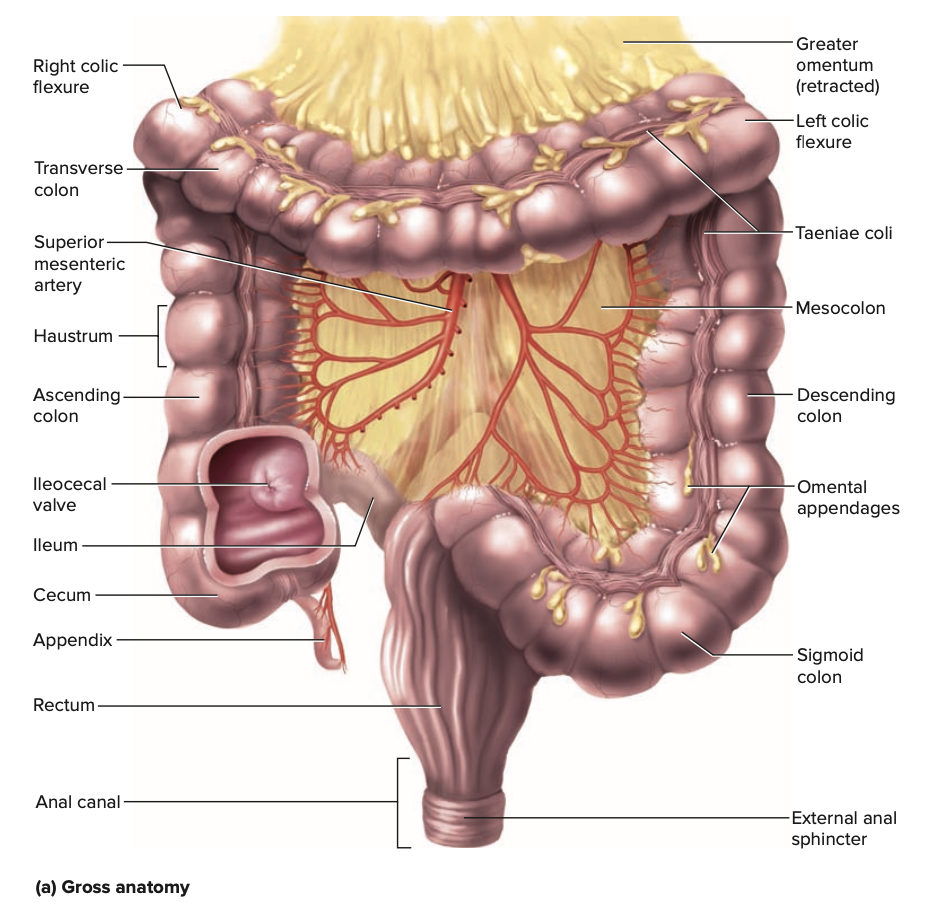 35
Тоқ ішектің жалпы анатомиясы
тоқ ішек
мәйітте ұзындығы 1,5 м (5 фут) және диаметрі 6,5 см (2,5 дюйм) болады
  илеоцекальды қақпақшадан төменірек ішек
соқыр ішектің төменгі ұшына бекітілген қосымша
тоқ ішектің жоғарылауы, оң жақ коликаның (бауырдың) бүгілуі, көлденең ішектің, сол жақ коликаның (көкбауырдың) бүгілуі және ішектің төмендеуі ішектің шеңберін құрайды
сигмоидты ішек - бұл жамбасқа қарай төмен қарай бағытталған S тәрізді бөлік
тік ішек - анальды каналмен аяқталатын бөлік
анальды канал - тоқ ішектің соңғы 3 см бөлігі
36
Анальды каналдың анатомиясы
Copyright © The McGraw-Hill Companies, Inc. Permission required for reproduction or display.
                                              Figure from: Saladin, Anatomy & Physiology, McGraw Hill, 2018
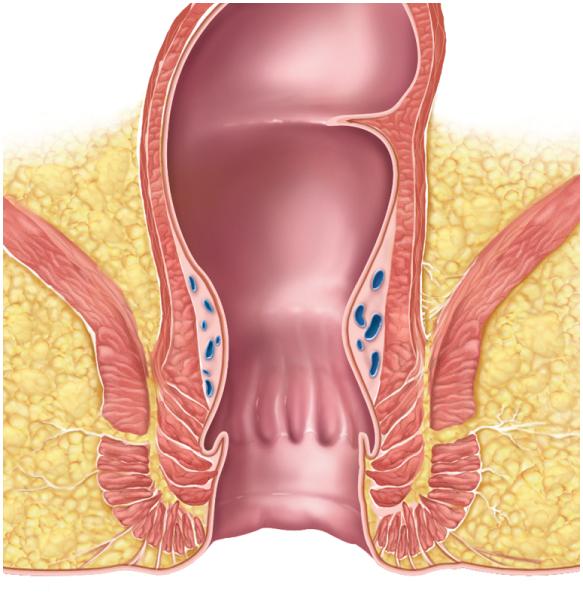 Figure 25.31b
Rectum
Rectal valve
Anal canal
Levator ani
muscle
Hemorrhoidal
veins
Internal anal
sphincter
External anal
sphincter
Anus
Anal columns
Anal sinuses
37
(b) Anal canal
Сіңіру және қозғалғыштық
тоқ ішек тамақ қалдықтарын нәжіске дейін азайтуға шамамен 12-ден 24 сағатқа дейін созылады
қалдықты химиялық өзгертпейді
су мен электролиттерді қайта сіңіреді

хаустральды қысқарулар әр 30 минут сайын жүреді
бұл тоқ ішектің моторикасы сегментацияның бір түрі
даустрдың созылуы оны жиырылуға итермелейді

бұқаралық қозғалыстар күніне 1-ден 3 ретке дейін болады
гастроколикалық және дуоденокольды рефлекстермен қозғалады
асқазан мен он екі елі ішектің толтырылуы тоқ ішектің қозғалғыштығын ынталандырады
қалдықты әрбір жиырылған сайын бірнеше сантиметрге жылжытады
38
Дәрет
тік ішектің созылуы дефекация рефлекстерін ынталандырады
ішкі дефекация рефлексі толығымен миентерлік плексус шеңберінде жұмыс істейді
парасимпатикалық дефекация рефлексіне жұлын жатады
тік ішектің созылуы жұлынға сезімтал сигналдар жібереді
жамбас нервтері перистальтиканы күшейтетін сигналдарды қайтарады және ішкі анальды сфинктерді босаңсытады
сыртқы анальды сфинктер ерікті түрде босаңсыған жағдайда ғана дефекация пайда болады
39
Анықтама:
Саладин, анатомия және физиология, McGraw Hill, Нью-Йорк,2018
Ғылымда кейстерді оқытудың ұлттық орталығы. https://sciencecases.lib.buffalo.edu/